Ετήσια Έκθεση Εθνικού Αγροτικού Δικτύου (ΕΑΔ)
Έτος 2022
Κυπριακή Δημοκρατία
Υπουργείο Γεωργίας,
Αγροτικής Ανάπτυξης και Περιβάλλοντος
Διαχειριστική Αρχή ΠΑΑ 2014-2020
Ευρωπαϊκό Γεωργικό Ταμείο Αγροτικής Ανάπτυξης
Η Ευρώπη επενδύει στις αγροτικές περιοχές
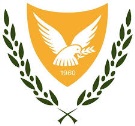 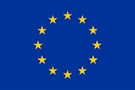 [Speaker Notes: ID=d924773e-9a16-4d6d-9803-8cb819e99682
Recipe=text_billboard
Type=TextOnly
Variant=0
FamilyID=AccentBoxWalbaum_Zero]
Δομή ΕΑΔ
Ομάδα Διαχείρισης και Λειτουργίας
Συντονιστική Επιτροπή
Μέλη
02/06/2023
9η Επιτροπή Παρακολούθησης ΠΑΑ 2014-2020
2
Ρόλος ΕΑΔ
Ενίσχυση της συμμετοχής των ενδιαφερομένων μερών στην υλοποίηση της αγροτικής ανάπτυξης 
Βελτίωση της ποιότητας εφαρμογής των προγραμμάτων αγροτικής ανάπτυξης
Ενημέρωση του ευρύτερου κοινού και των δυνητικών δικαιούχων  
Προώθηση της καινοτομίας
02/06/2023
9η Επιτροπή Παρακολούθησης ΠΑΑ 2014-2020
3
Σχέδιο Δράσης ΕΑΔ 2022
Δικτύωση φορέων αγροτικής ανάπτυξης
Διευκόλυνση της διακρατικής και διατοπικής συνεργασίας
Προώθηση καλών πρακτικών 
Δραστηριότητες δικτύωσης για συμβούλους
02/06/2023
9η Επιτροπή Παρακολούθησης ΠΑΑ 2014-2020
4
Σχέδιο Δράσης ΕΑΔ 2022
Στήριξη της καινοτομίας
Ανταλλαγή και διάδοση των πορισμάτων σχετικά με την παρακολούθηση και την αξιολόγηση 
Προώθηση του ΠΑΑ
Συμμετοχή και συμβολή στις δραστηριότητες του Ευρωπαϊκού Δικτύου Αγροτικής Ανάπτυξης
02/06/2023
9η Επιτροπή Παρακολούθησης ΠΑΑ 2014-2020
5
Δράσεις που υλοποιήθηκαν κατά το 2022
Τακτικές Συνεδρίες της Συντονιστικής Επιτροπής  
Τακτικές συναντήσεις και εργαστήρια των μελών των Θεματικών Δικτυακών Ομάδων
Σεμινάρια και εκπαιδευτικές εκδηλώσεις 
Συμμετοχή και συνεισφορά στις δράσεις του Ευρωπαϊκού Δικτύου Αγροτικής Ανάπτυξης
02/06/2023
9η Επιτροπή Παρακολούθησης ΠΑΑ 2014-2020
6
Δράσεις που υλοποιήθηκαν κατά το 2022
Ενημέρωση του κοινού και των μελών του ΕΑΔ για θέματα αγροτικής ανάπτυξης 
Έκδοση ενημερωτικού υλικού (newsletter, άρθρα, δημοσιεύσεις κ.ά.) 
Στήριξη των μελών του και παροχή συμβουλών
02/06/2023
9η Επιτροπή Παρακολούθησης ΠΑΑ 2014-2020
7
Δράσεις που υλοποιήθηκαν κατά το 2022
Στήριξη εκδηλώσεων των μελών του ΕΑΔ για σκοπούς δικτύωσης, ενημέρωσης, εκπαίδευσης και ευαισθητοποίησης
Οργάνωση και διεξαγωγή συνεδρίου με τίτλο «Αγροτική Ανάπτυξη: από την Έρευνα στην Πράξη»
02/06/2023
9η Επιτροπή Παρακολούθησης ΠΑΑ 2014-2020
8
Δράσεις μελών ΕΑΔ 2022
Ο Ρόλος της Οικοτεχνίας στην Ανάπτυξη των Ορεινών Περιοχών και η σημασία της Ποιότητας των Προϊόντων του Πρωτογενούς Τομέα στη σωστή εφαρμογή της
Έλεγχος και Πιστοποίηση Γαλακτοκομικών Προϊόντων- Η περίπτωση του χαλλουμιού
Αειφόρος Ανάπτυξη των Δασών προς μια Βιώσιμη Δασοκομία
Αξιοποίηση της Κυκλικής Οικονομίας στη γεωργία και ο ρόλος των αγροτών και των αγροτισσών
02/06/2023
9η Επιτροπή Παρακολούθησης ΠΑΑ 2014-2020
9
Δράσεις μελών ΕΑΔ 2022
Η εξέλιξη της Βιολογικής Γεωργίας μέχρι το 2030
Εργαστήριο/Ημερίδα ενημέρωσης για την εφαρμογή ψηφιακών εργαλείων και μέσων τεχνολογίας πληροφοριών στη βελτιστοποίηση των εφαρμοσμένων γεωργικών πρακτικών
Εργαστήριο για την προώθηση συνεργειών στον αγροτουρισμό για τη δημιουργία ολοκληρωμένων τουριστικών εμπειριών στην ύπαιθρο και την αύξηση της επισκεψιμότητας
02/06/2023
9η Επιτροπή Παρακολούθησης ΠΑΑ 2014-2020
10
Συνέδριο με τίτλο «Αγροτική Ανάπτυξη: από την Έρευνα στην Πράξη» Νοέμβριος 2022
Πραγματοποιήθηκε σε συνεργασία με ΤΕΠΑΚ και ΙΓΕ με πρωτοβουλία του ΕΑΔ
Διασύνδεση της ερευνητικής κοινότητας με τις γεωργικές εφαρμογές 
Ενίσχυση της αλληλεπίδρασης μεταξύ των φορέων στο Σύστημα Γνώσης και Καινοτομίας (Agriculture Knowledge and Innovation System) 
Αθρόα συμμετοχή ερευνητών, συμβούλων, οργανωμένων συνόλων, άλλων φορέων, φοιτητών κ.ά.
Προγραμματισμός για επανάληψη το 2023 και καθιέρωσή του ως μια εκδήλωση αναφοράς για τη διασύνδεση των φορέων αγροτικής ανάπτυξης της Κύπρου
02/06/2023
9η Επιτροπή Παρακολούθησης ΠΑΑ 2014-2020
11
Ευχαριστώ
Ομάδα Διαχείρισης και Λειτουργίας ΕΑΔ
ead@da.moa.gov.cy
22408652/664/667
02/06/2022
9η Επιτροπή Παρακολούθησης ΠΑΑ 2014-2020
12